Влияние тьюторских технологий на развитие профессионализма педагогических кадров
Кабышева Валентина Ивановна, заместитель директора по УВР МАОУ «Гимназия города Юрги»
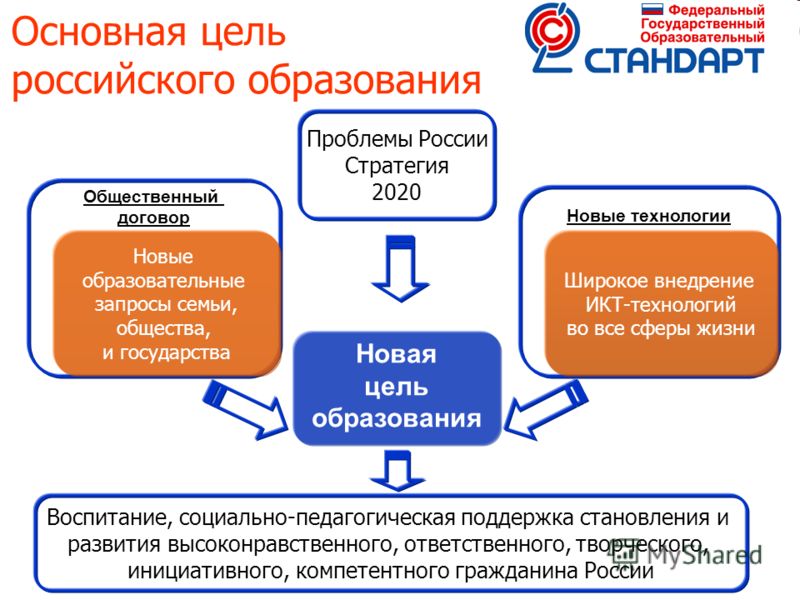 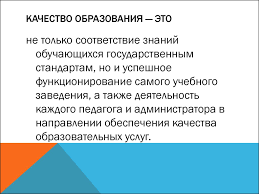 Тьюторское сопровождение – это деятельность тьютора, направленная на создание и обеспечение условий инициативного образовательного движения и/или профессионального развития, согласно индивидуальному запросу тьюторанта (сопровождаемого)
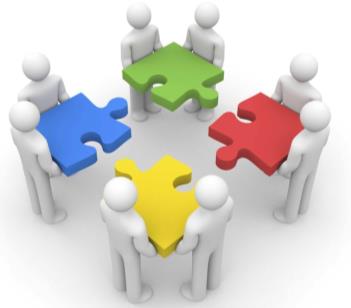 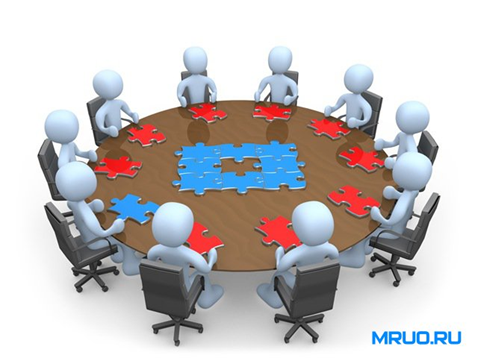 ПРОЕКТ«Тьюторские технологии в развитии профессиональных компетенций руководящих и педагогических кадров»
Результаты исследования профессиональной компетентности педагогических кадров (в %)
Индивидуальный образовательный маршрут  - 
это структурированная программа действий педагога на некотором фиксированном этапе работы; это замыслы педагога относительно его собственного продвижения в образовании, оформленные и упорядоченные им, готовые к реализации в педагогических технологиях и в педагогической деятельности
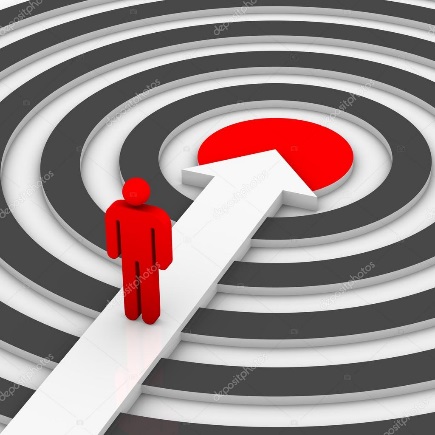 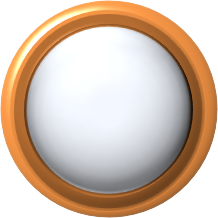 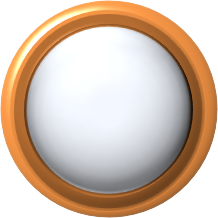 1
3
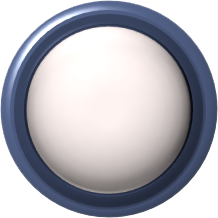 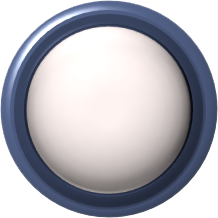 2
4
Направления развития
 профессиональной компетентности
овладение инновационными подходами
планирование освоения технологии педагогической диагностики
развитие профессиональных способностей
использования разных форм сотрудничества с родителями
Индивидуальный образовательный маршрут реализуется:
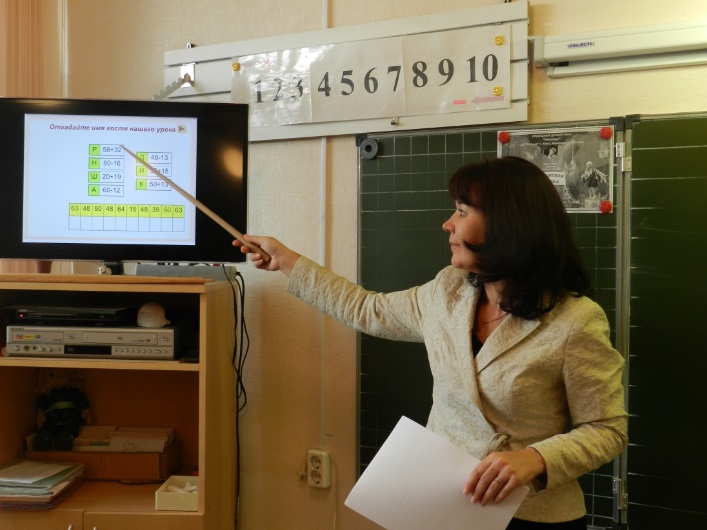 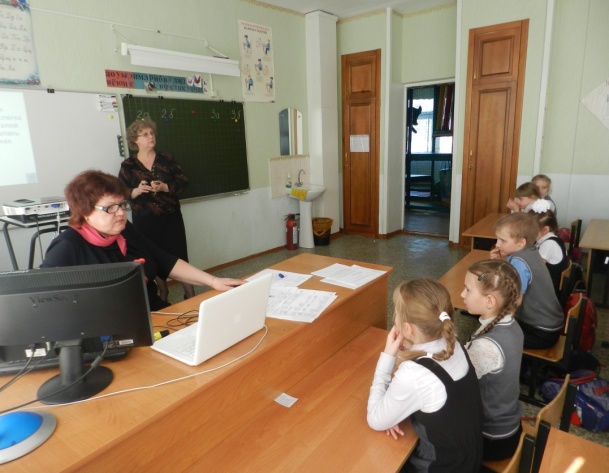 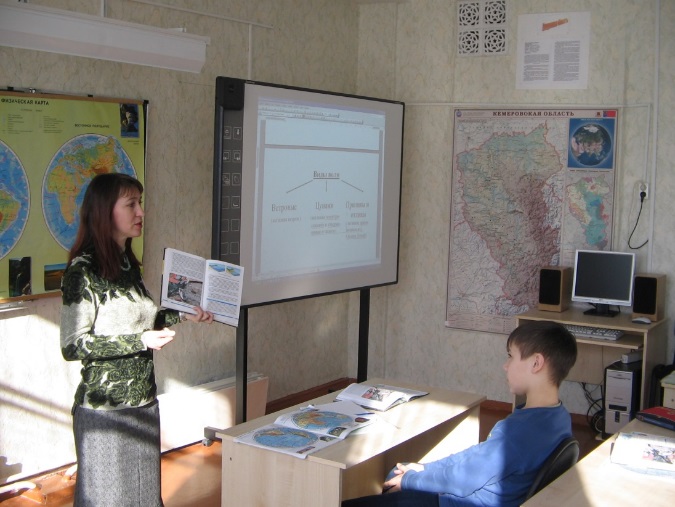 Алгоритм разработки ИОМ
iV. Рефлексивный анализ  
эффективности ИОМ
III. Реализация
II. Проектирование
I. Диагностика, самоопределение и самодиагностика педагога
участие в дистанционных олимпиадах по различным предметам, творческих и интеллектуальных конкурсах
участие в дистанционных олимпиадах по различным предметам, творческих и интеллектуальных конкурсах
участие в дистанционных олимпиадах по различным предметам, творческих и интеллектуальных конкурсах
участие в дистанционных олимпиадах по различным предметам, творческих и интеллектуальных конкурсах
Направления деятельности:
«Не жди когда придет твой корабль…
  Плыви к нему сам!»
Приглашаем к сотрудничеству!

МАОУ «Гимназия города Юрги»

Сайт: http://yrga-gimnaziya.narod.ru

Эл.почта: yrga-gimnaziya@yandex.ru
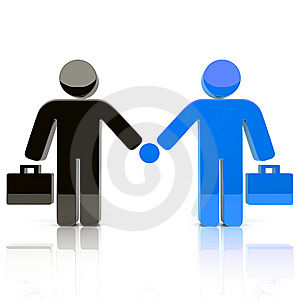